Como Escrever um Artigo Científico?
Dr. Erivelton Geraldo Nepomuceno


São João del-Rei, 16 de julho de 2020.
Por que publicar?
Conteúdo
Partes de um artigo
Qual jornal?
Detalhes importantes
Resiliência
‹#›
Por que publicar?
Tornar público o que foi feito privadamente.

Dar continuidade ao processo científico: Refutabilidade.

Tomar posse do que foi feito por você: Registro.

Progredir na carreira.
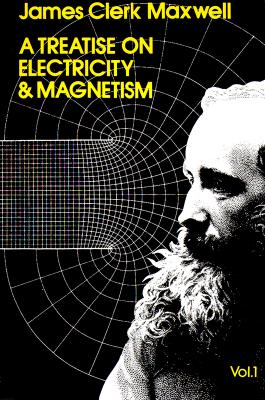 James Clerk Maxwell (1831 - 1879).

Tratado: Citado por 18688 (GS).
 
Legado: registrado em artigos e livros para a posteridade.
1
‹#›
Por que publicar?
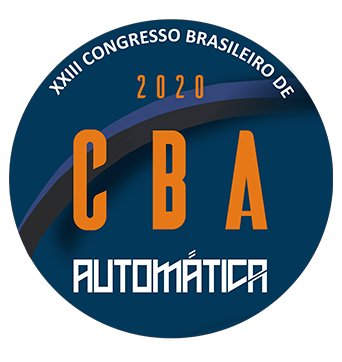 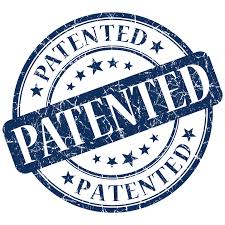 Artigos em periódicos revisado por pares.
Livros, capítulos de livros.
1
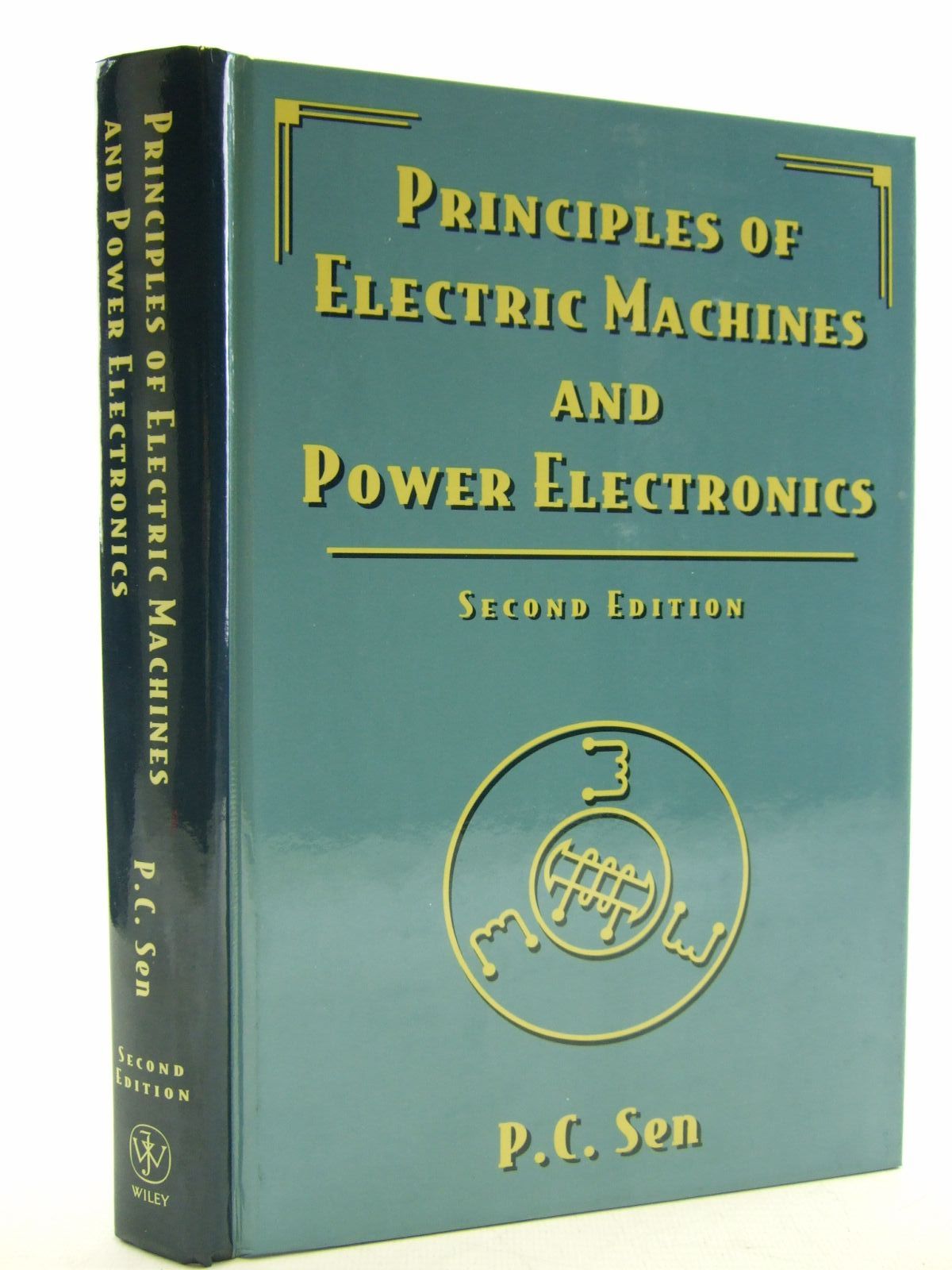 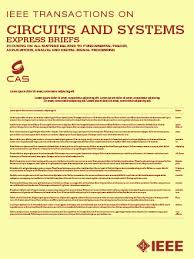 Congressos, conferências e seminários.
Patentes
‹#›
Partes de um artigo
Resultados
Interpreta a novidade do artigo.
Introdução
Escrita depois.
Apresenta a obra-prima.
Título
Um bom título atrai leitores.
2
Título
Resumo
Conclusão
Introdução
Metodologia
Resultados
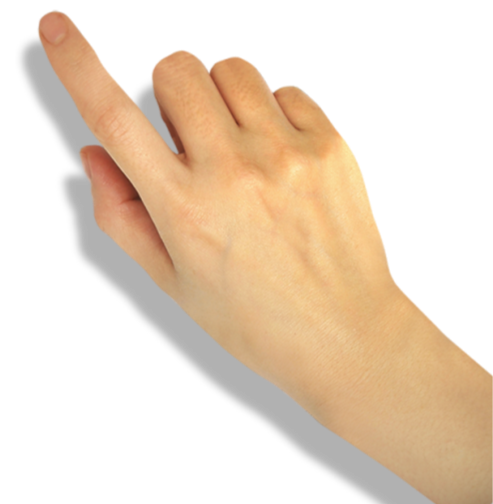 Resumo
Encontrar e decidir se artigo será lido.
Conclusão
Evidencia a ‘novidade’ e aponta futuras direções.
Metodologia
Permitir a reproducibilidade.
‹#›
Partes de um artigo
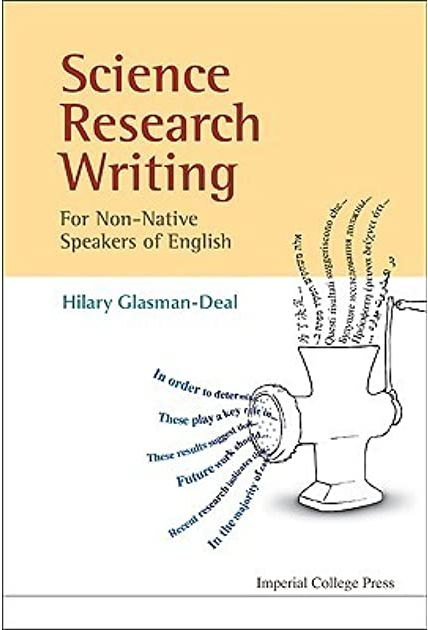 Minicurso Science Research Writing.

Slides com o resumo do livro.

Referências adaptadas para Engenharia Elétrica.

https://ufsj.edu.br/gcom/latex.php
2
‹#›
Introdução
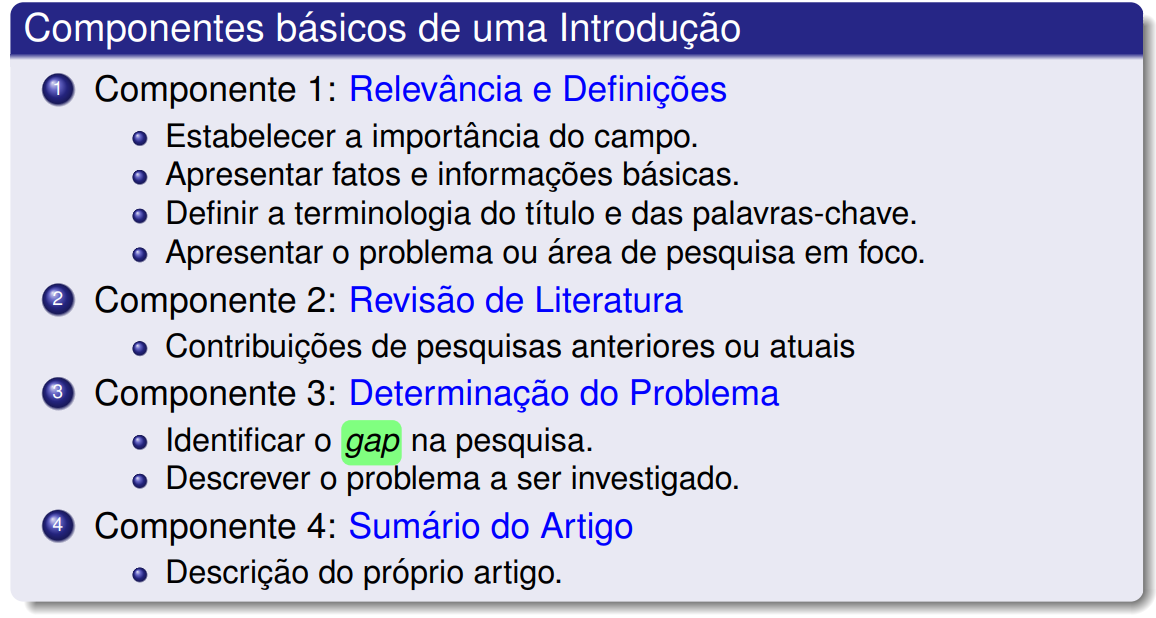 2
‹#›
Metodologia
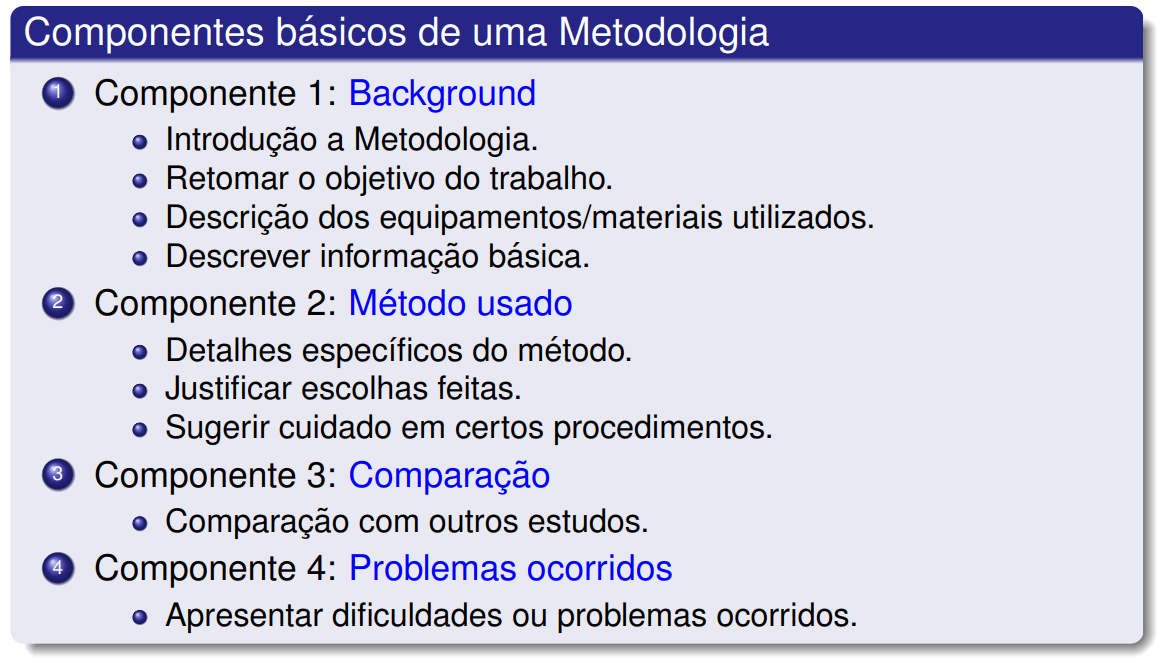 2
‹#›
Resultados
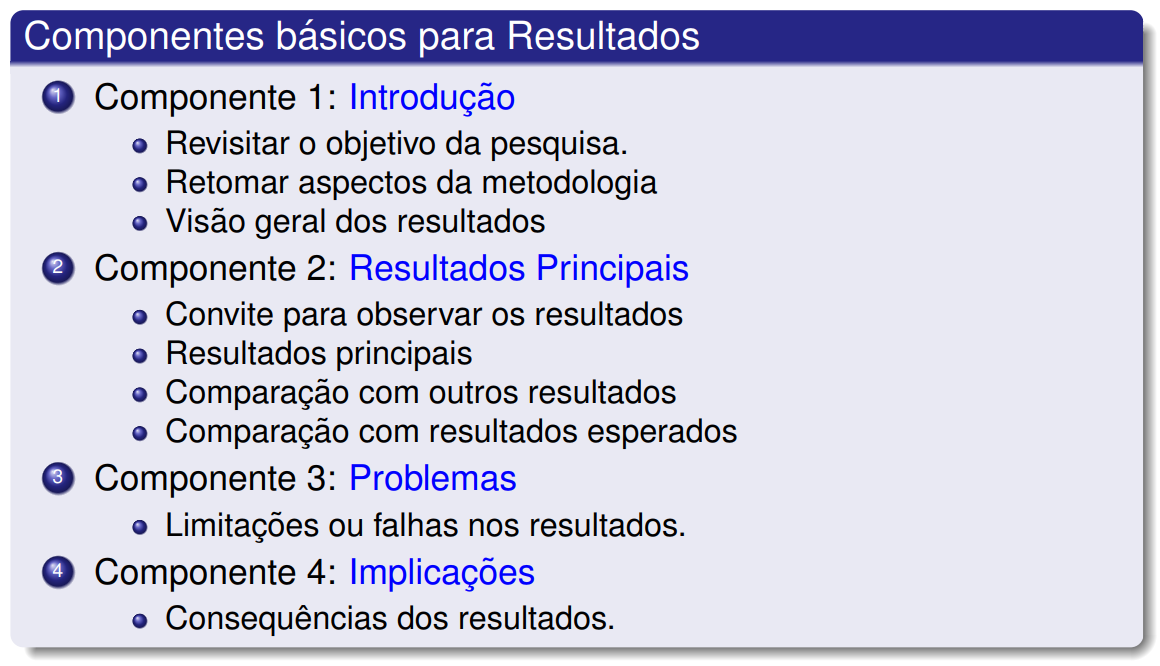 2
‹#›
Conclusão
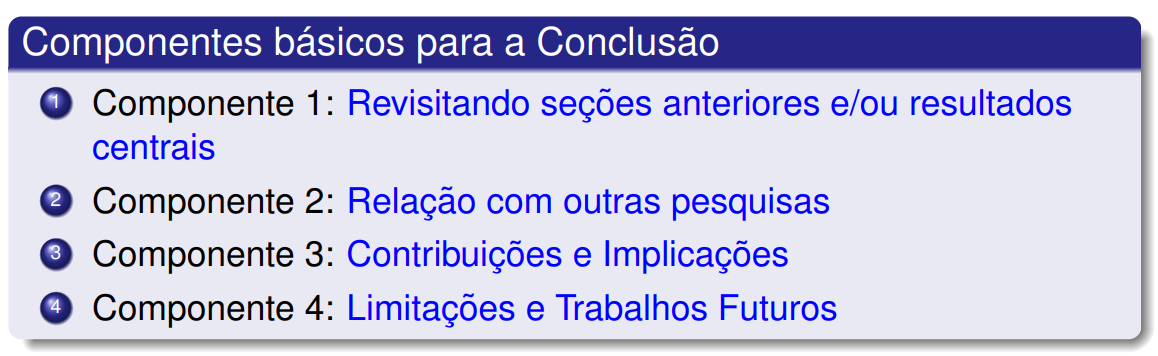 2
‹#›
Resumo
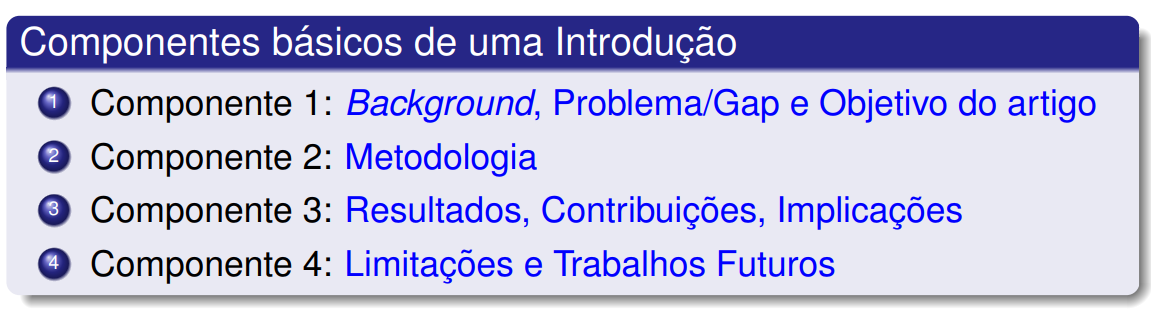 2
‹#›
Exemplo de resumo
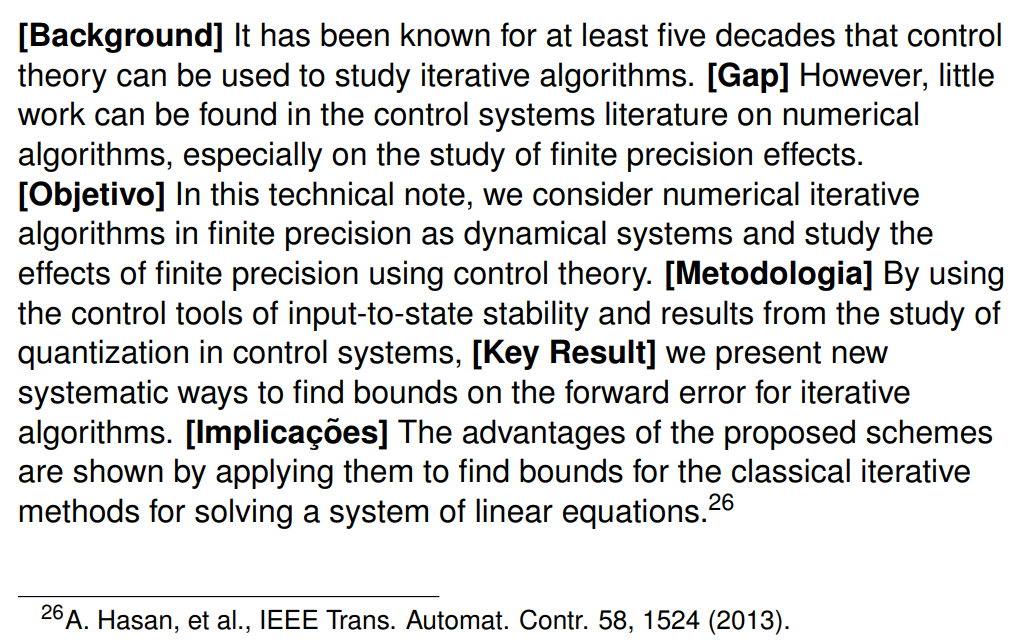 2
‹#›
Qual jornal?
1
2
3
3
Recomendação
Editoras
WoS
Olhar referências
Métricas
Fator de Impacto
Tempo 1a decisão
Tempo publicação
Taxa de aceitação
‹#›
Qual jornal?
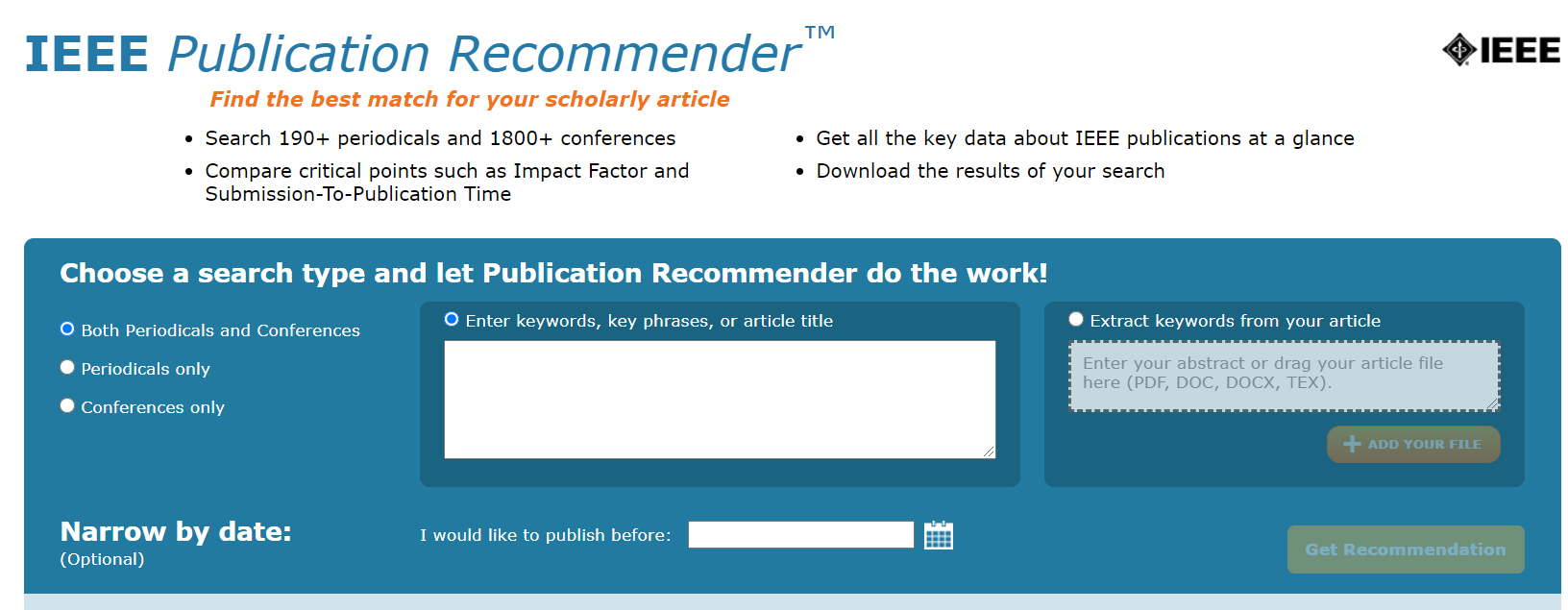 3
https://publication-recommender.ieee.org/
‹#›
Qual jornal?
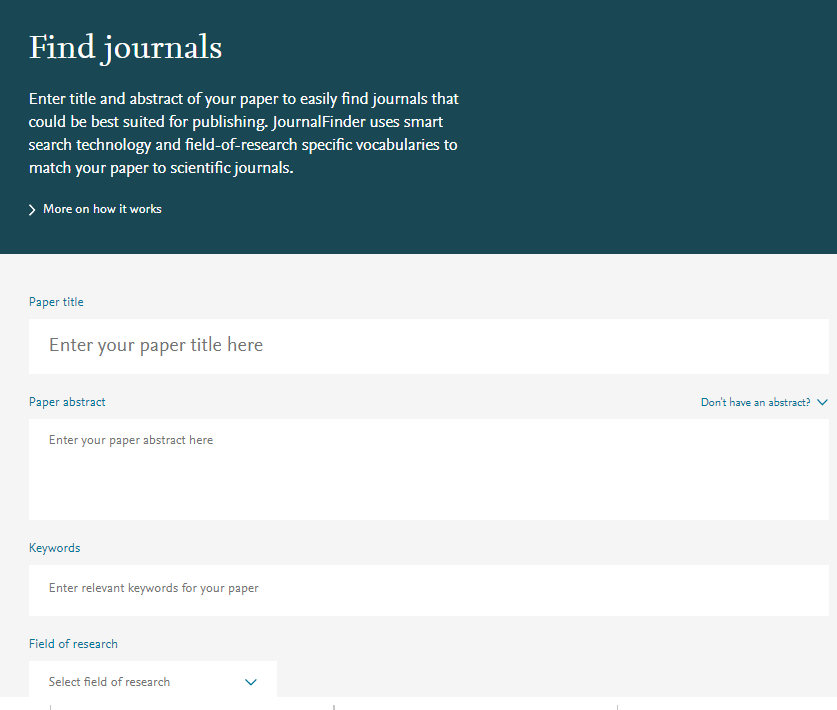 https://journalfinder.elsevier.com/
3
‹#›
Qual jornal?
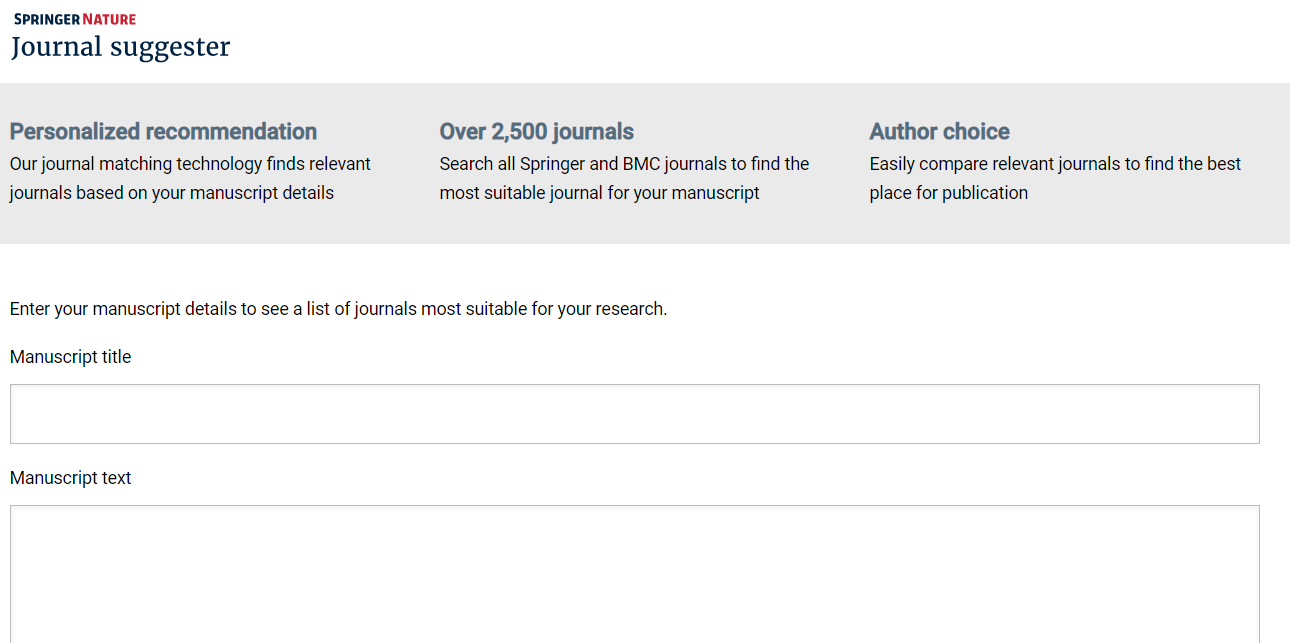 3
https://journalsuggester.springer.com/
‹#›
Qual jornal?
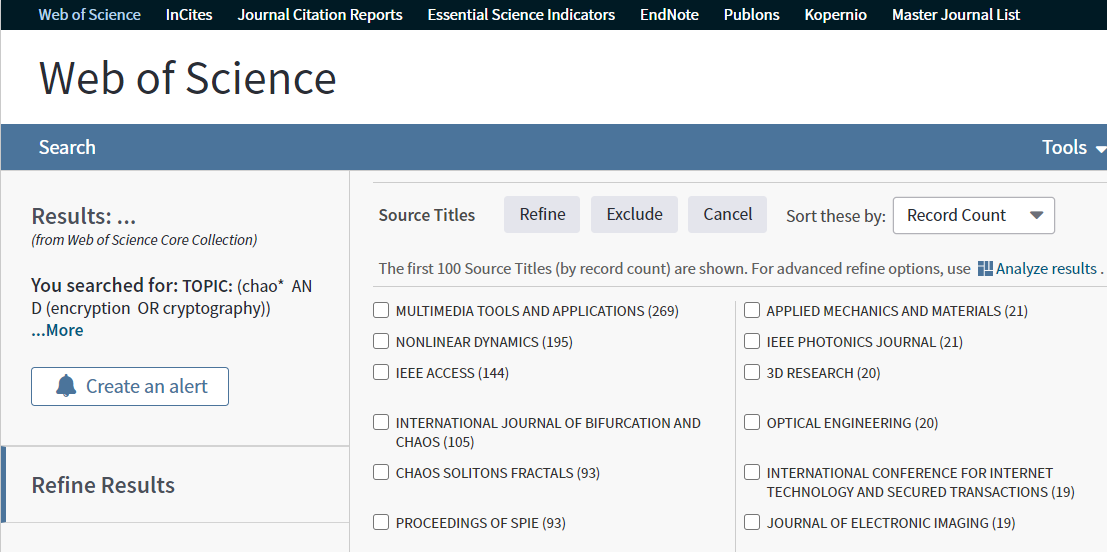 3
‹#›
Detalhes importantes
Plágio
Ressubmissão na mesma revista
Modelo adequado - checar publicações recentes
Correto envio de arquivos (pdfs, figuras, tex fontes…)
Estilo da revista (figuras, tabelas, referências,...)
Carta ao editor (potenciais revisores)
Corretor gramatical e ortográfico
Qualidade de figuras
Atenção ao h-index
Papel do preprint (Arxiv e outros)
4
‹#›
Fluxograma editorial
N
Rejeitar
S
Fim
N
N
4
Triagem
Revisar
S
S
Editor Associado
Submissão
Round 1
2 a 3 revisores
Round II
Pós
Publicação
Rejeição
Fim
Editor Chefe
Recomendação Editor Associado
Aceitar
Publicação
Produção
‹#›
Detalhes importantes
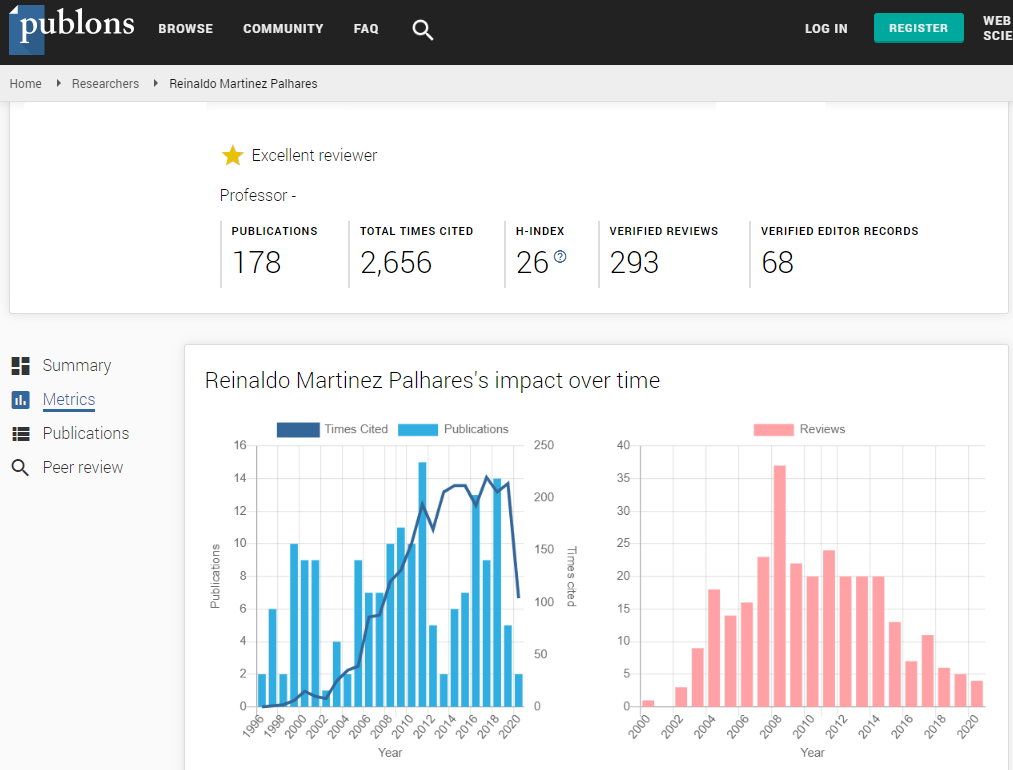 Envolvimento

Comitês técnicos

Publons: escolha dos revisores

Submissão

Política da revista

Questione/Critique

Seja um bom revisor
4
‹#›
Detalhes importantes
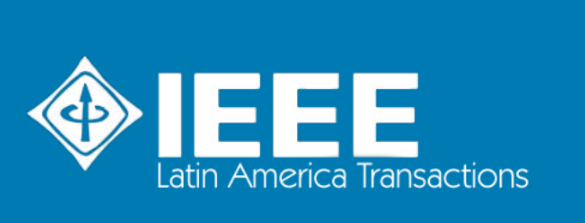 Statistics

Submission to first decision: 47 days
Submissions Received:	 2516
Submissions Accepted: 361
Submissions Declined: 2136
Acceptance Rate: 16%	
Rejection Rate: 84%
Desk: 64%
After Review: 20%
4
‹#›
Detalhes importantes
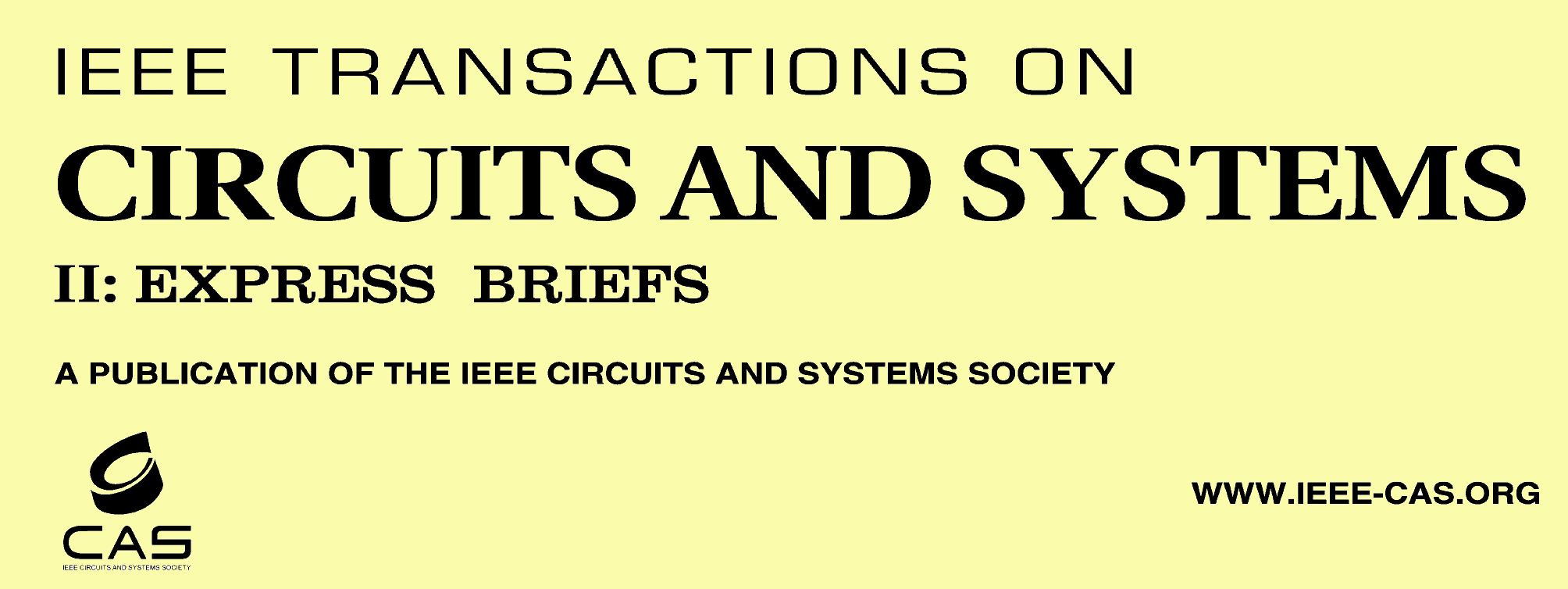 4
Política

Accept: Pelo menos 2 revisores favoráveis
Reject: Baixa qualidade, fora do escopo, modificações substanciais
Minor revision: modificações rápidas, possíveis em 4 semanas
‹#›
Detalhes importantes
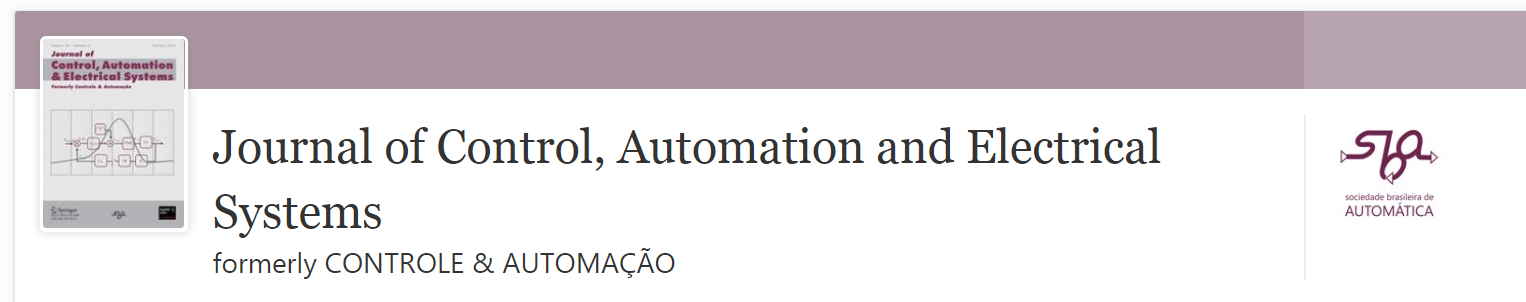 4
Política

Editor associado
2 revisores
Conhecer os comitês da SBA
‹#›
Resiliência
Acreditar na força do trabalho.
Todos querem trabalhar com pessoas responsáveis, colaboradoras. 
A ciência precisa de bons profissionais.
Conquista
5
Pilar da ciência: refutabilidade. Podemos errar.
Rejeição não vai para o Lattes. 
Mas é fonte de aprendizado.
Humildade
O trabalho científico requer paz. Contemplação. 
É preciso um conhecimento de si mesmo. 
Saber quais são os próprios desejos.
Vocação
‹#›
Obrigado!
www.ufsj.edu.br/nepomuceno
‹#›
Modelo adaptado de: www.googleslides.org